Ovečka
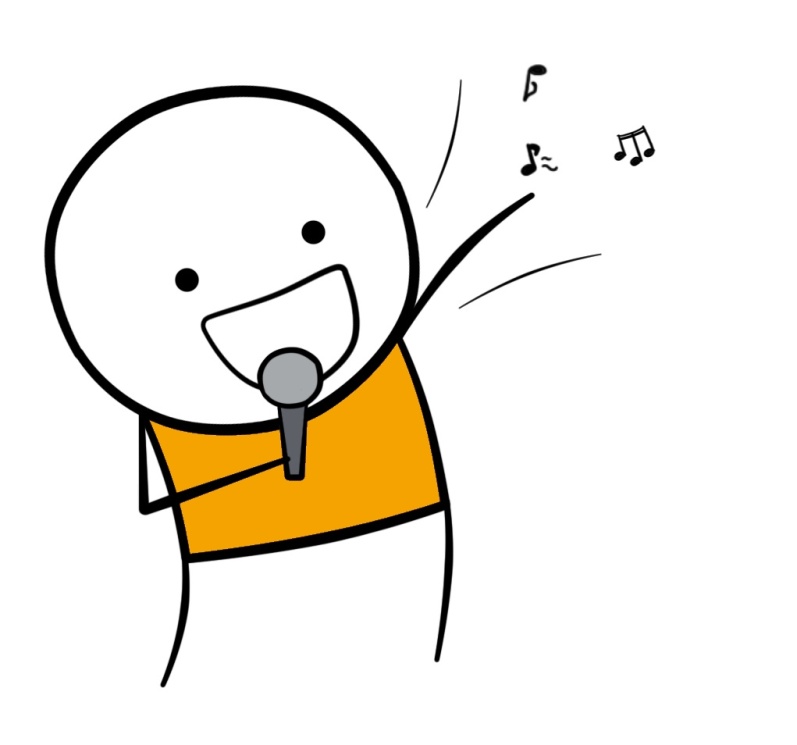 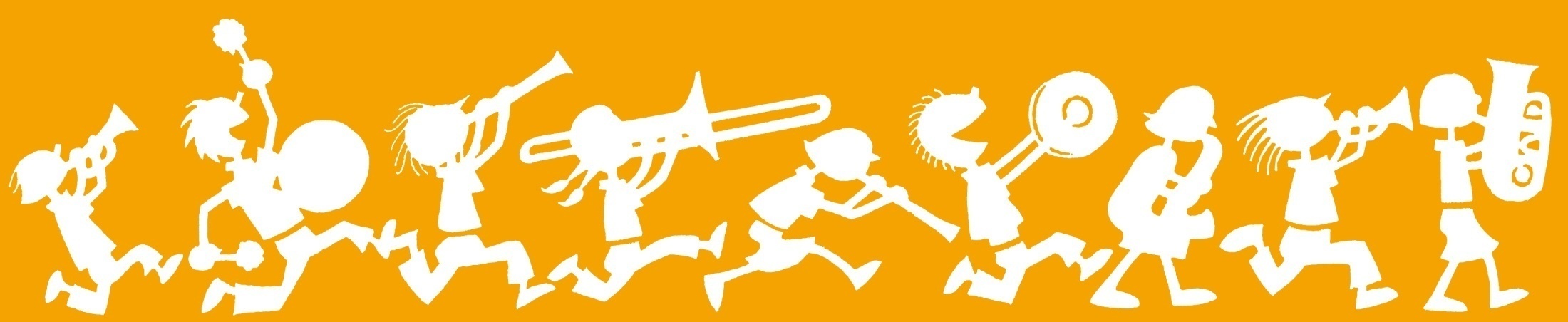 1.
Blúdila ovečka,
blúdila lesom,
pastier ju zavolal
láskavým hlasom.
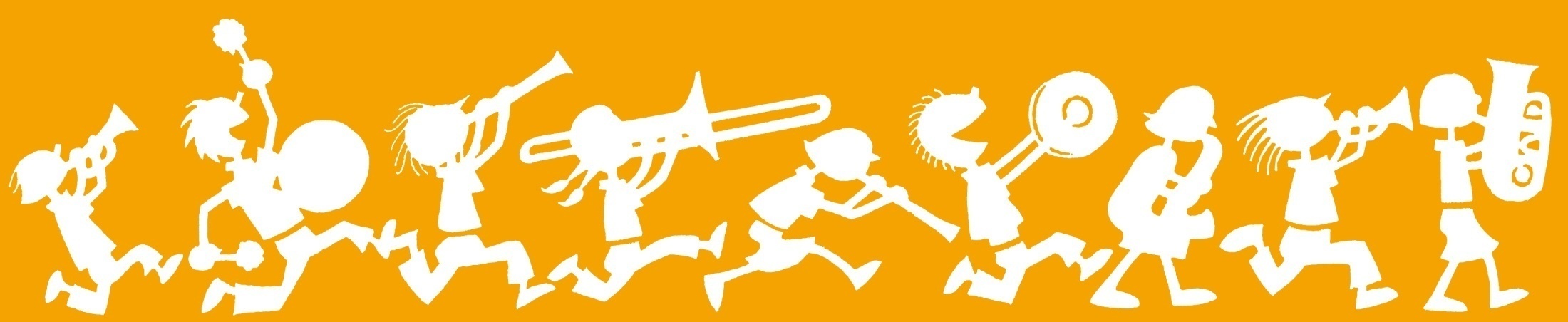 „Ovečka malá,
vráť  sa späť, vráť.
Ja som tvoj pastier,
budem ťa pásť.“
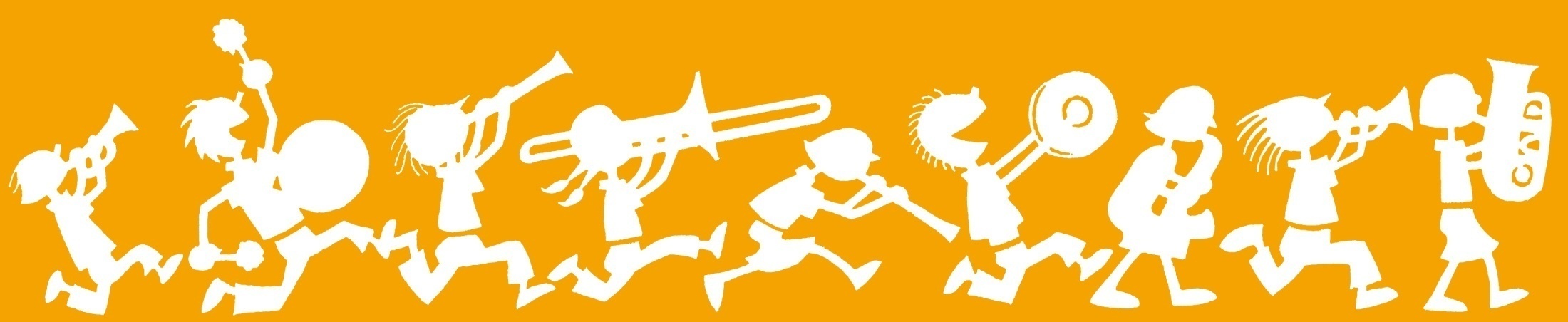 2.
Po pastvách voňavých,
potôčkoch čistých,
po lúkach zelených,
po cestách istých,
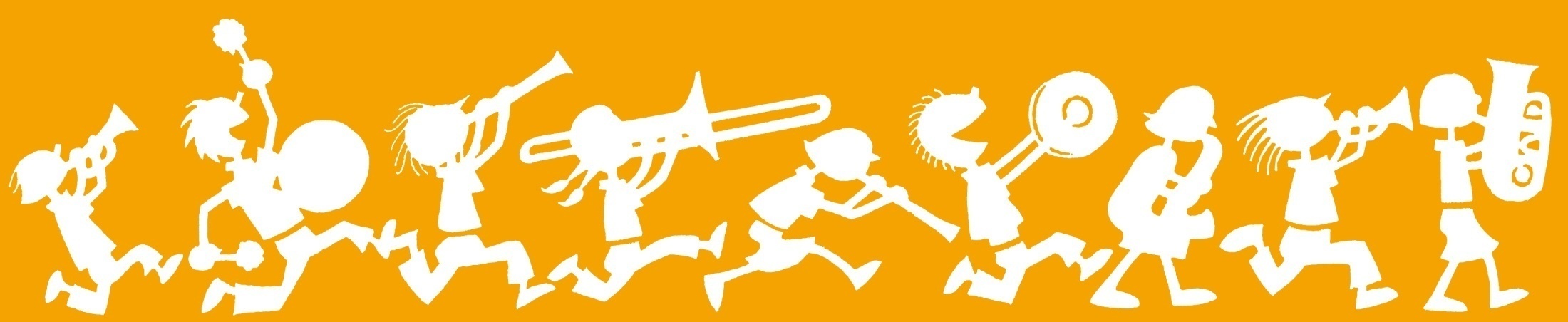 Vedie ju Pán Ježiš,
ten dobrý Pastier,
ktorý svoj život dal,
aby ju našiel.